Розробка сценарію майбутнього програмного проекту
За новою програмою 2017 року
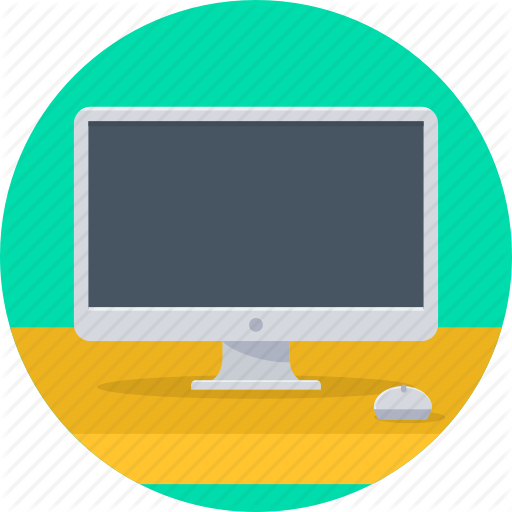 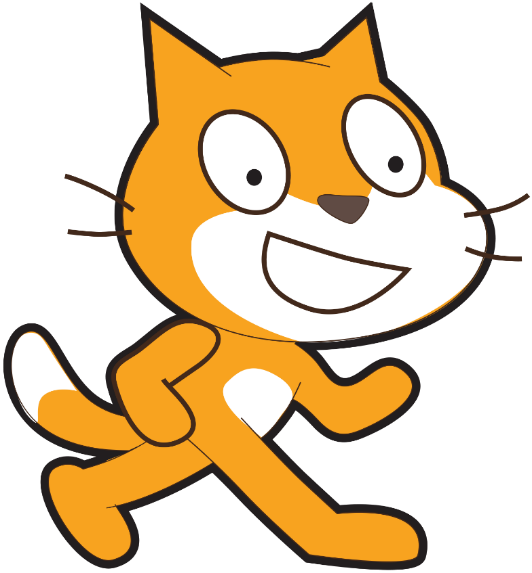 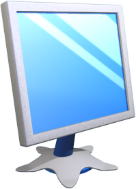 Працюємо в проекті
Розділ 3 § 3.4
Проект — це скоординована діяльність людини (групи людей), спрямована на досягнення певного результату за визначений час.
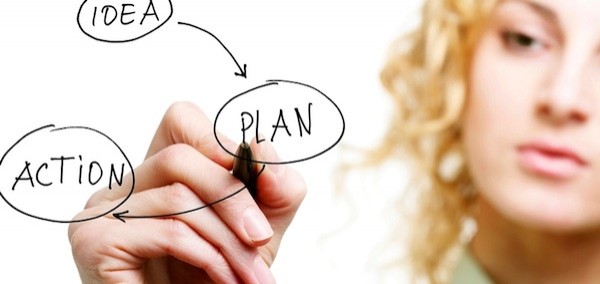 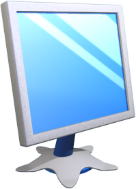 Працюємо в проекті
Розділ 3 § 3.4
Мета проекту — це те, що ми бажаємо отримати в результаті його виконання.
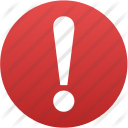 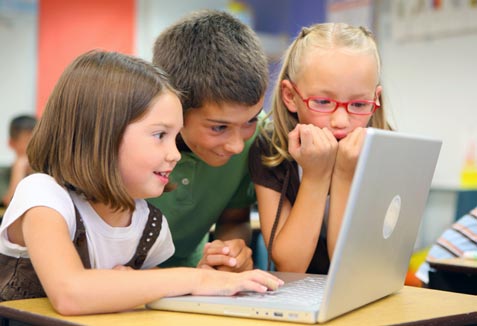 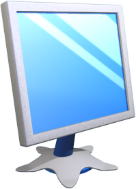 Працюємо в проекті
Розділ 3 § 3.4
Завдання проекту — це дії, які потрібно виконати для досягнення мети проекту.
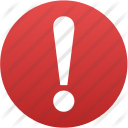 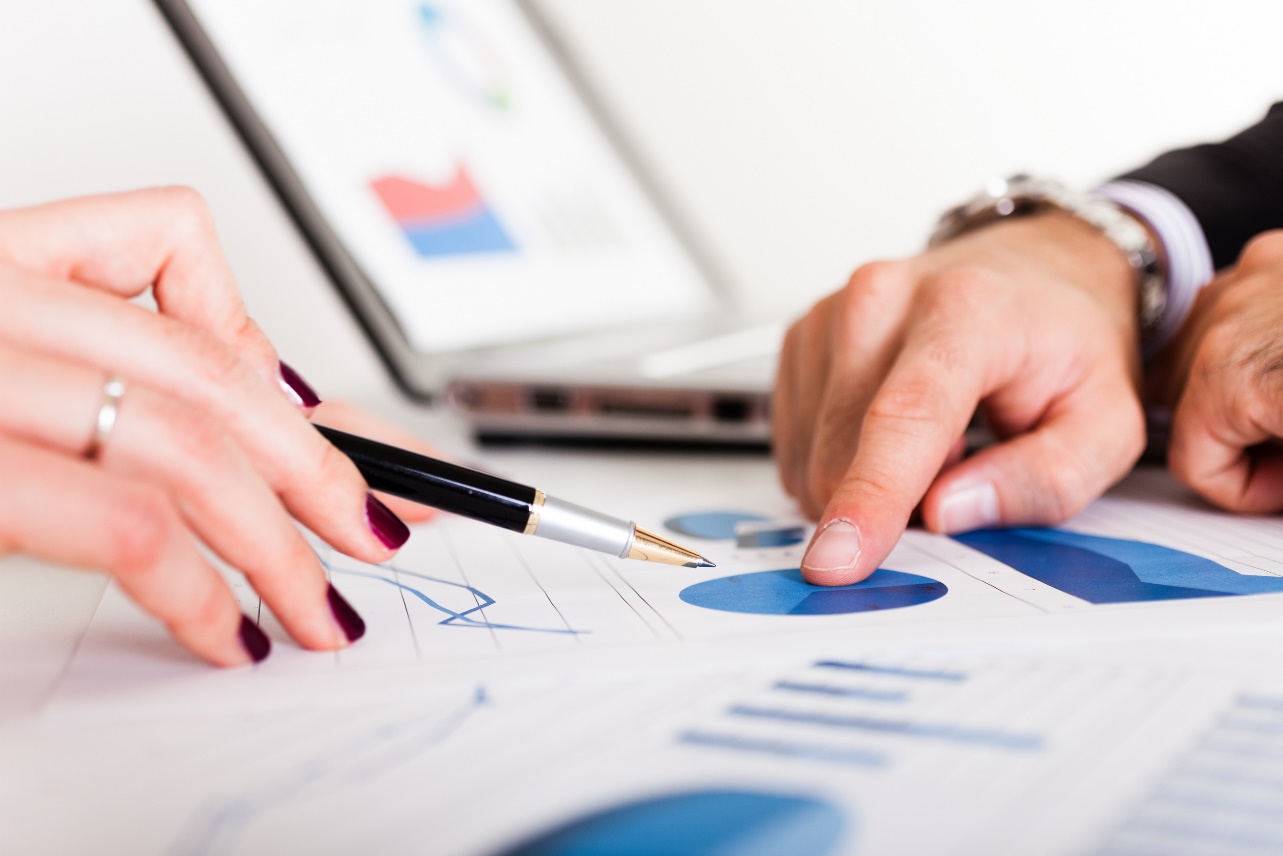 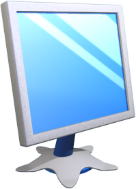 Працюємо в проекті
Розділ 3 § 3.4
Люди різних професій планують та виконують проекти.
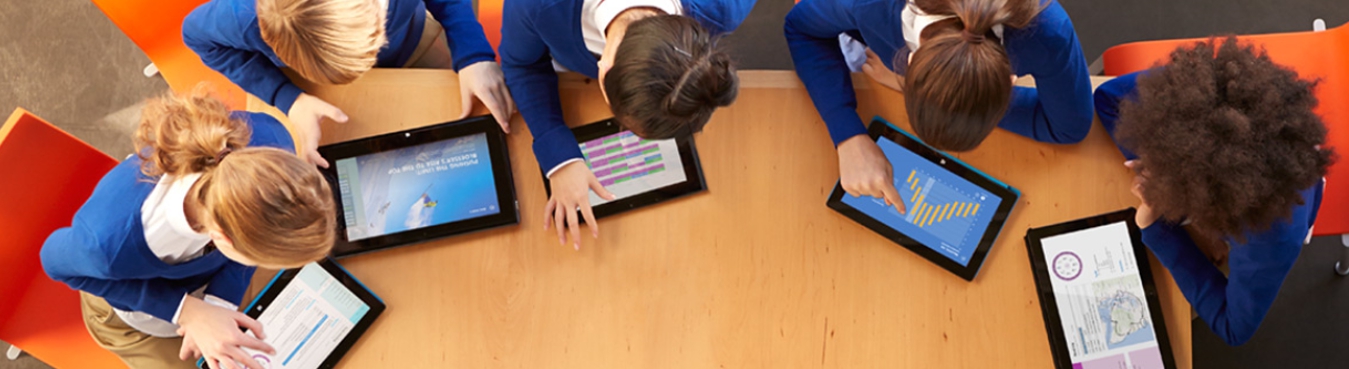 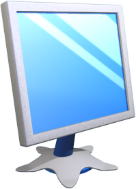 Працюємо в проекті
Розділ 3 § 3.4
Самостійна робота над проектом з допомогою вчителя та однокласників — тривалий та відповідальний процес.
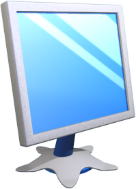 Працюємо в проекті
Розділ 3 § 3.4
Перш ніж приступити до роботи над проектом, потрібно ретельно продумати все від задуму до отримання очікуваного результату, а також спланувати, що потрібно зробити та у якій формі. Тому робота над проектом має складатися з таких етапів:
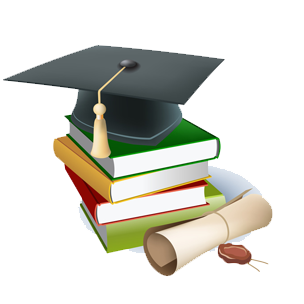 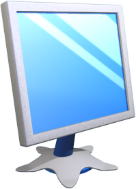 Працюємо в проекті
Розділ 3 § 3.4
Сплануй і розроби власний проект у середовищі Скретч, який презентуй на захисті проектів у класі. Під час планування проекту дай відповіді на запитання:
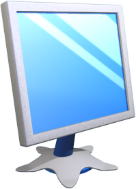 Працюємо в проекті
Розділ 3 § 3.4
Продовження …
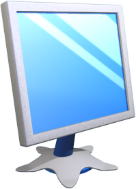 Працюємо в проекті
Розділ 3 § 3.4
Виконання індивідуальних навчальних проектів
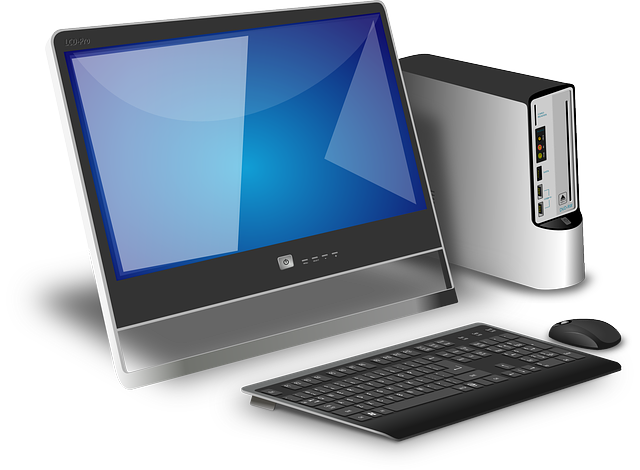 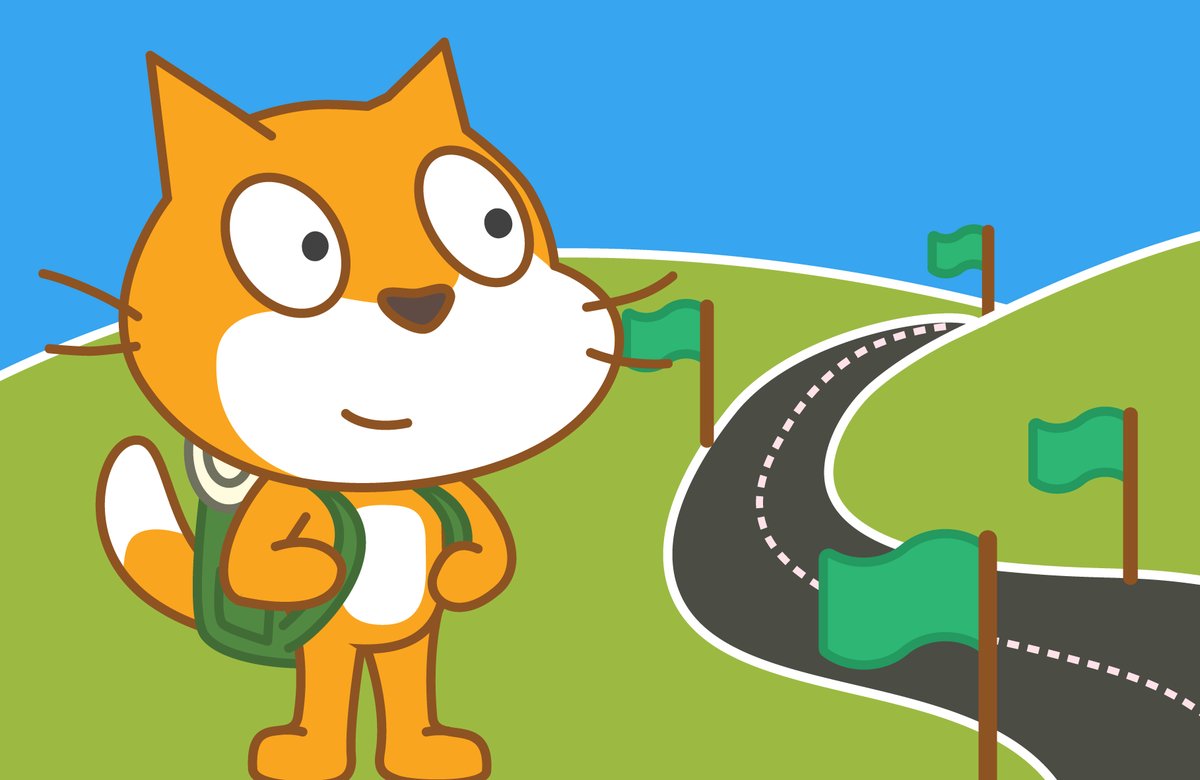 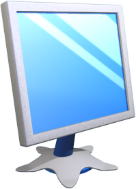 Домашнє завдання
Розділ 3 § 3.4
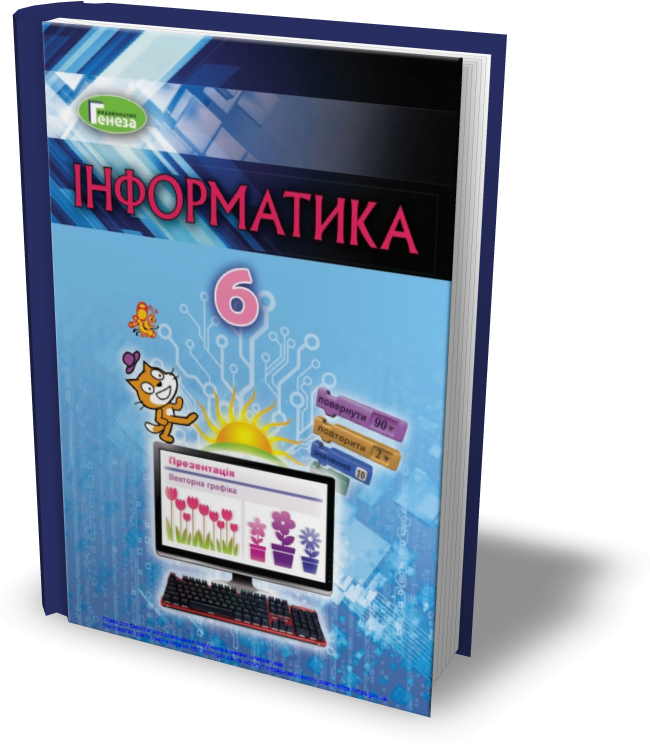 Проаналізувати
§ 3.4, ст. 120-123
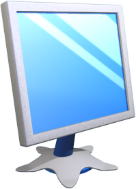 Працюємо за комп’ютером
Розділ 3 § 3.4
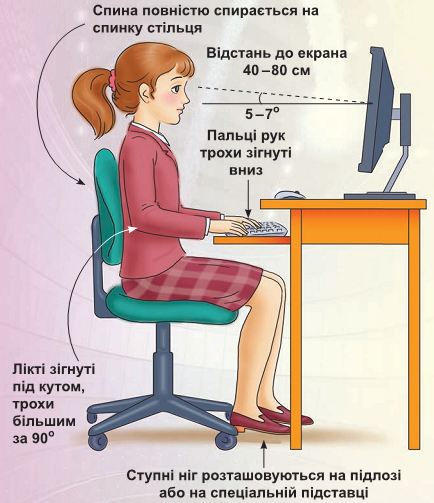 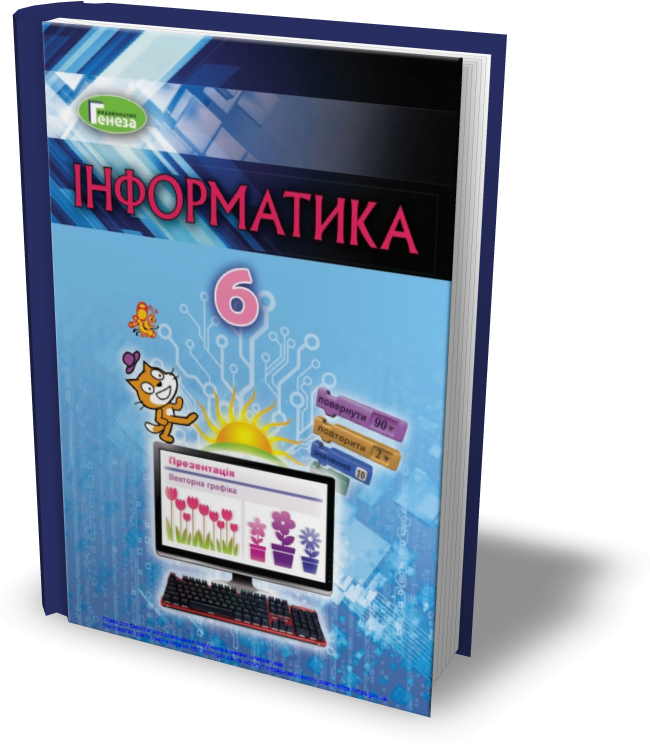 Сторінка
120-123
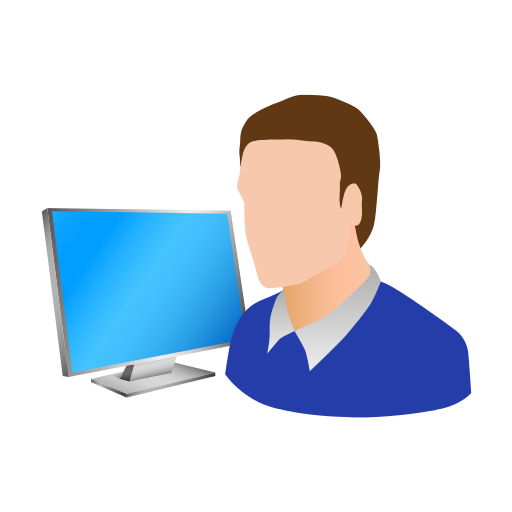 Дякую за увагу!
За новою програмою
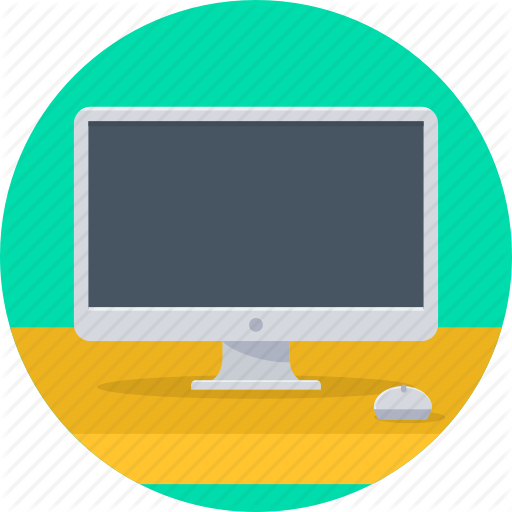 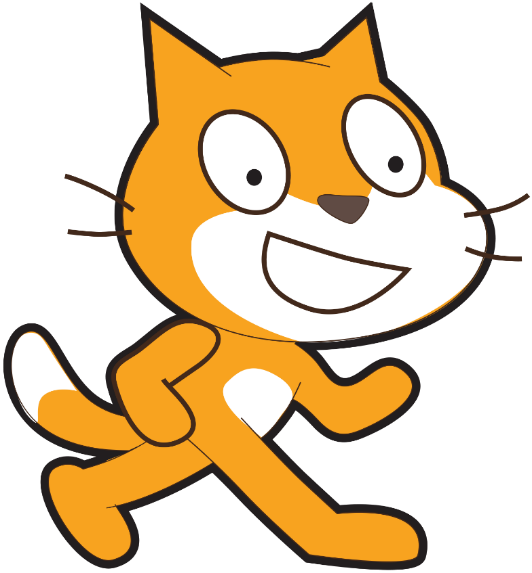 Урок 30